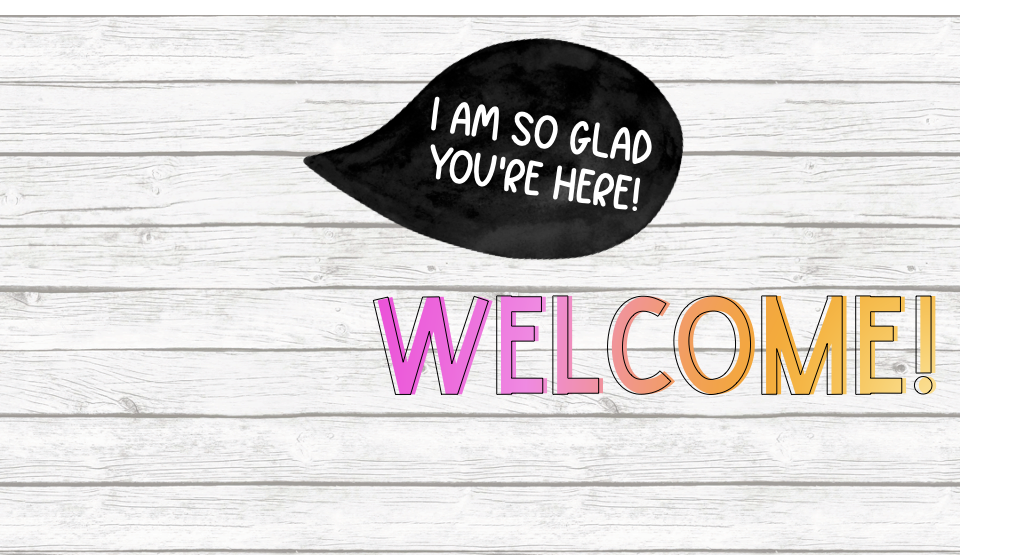 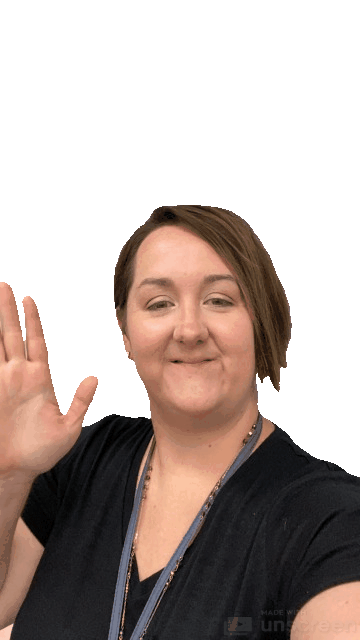 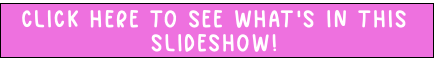 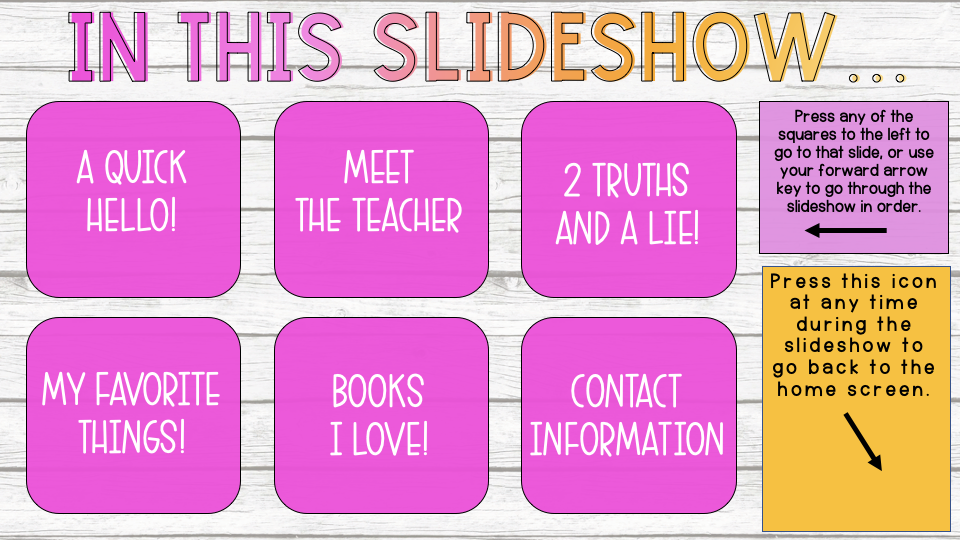 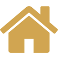 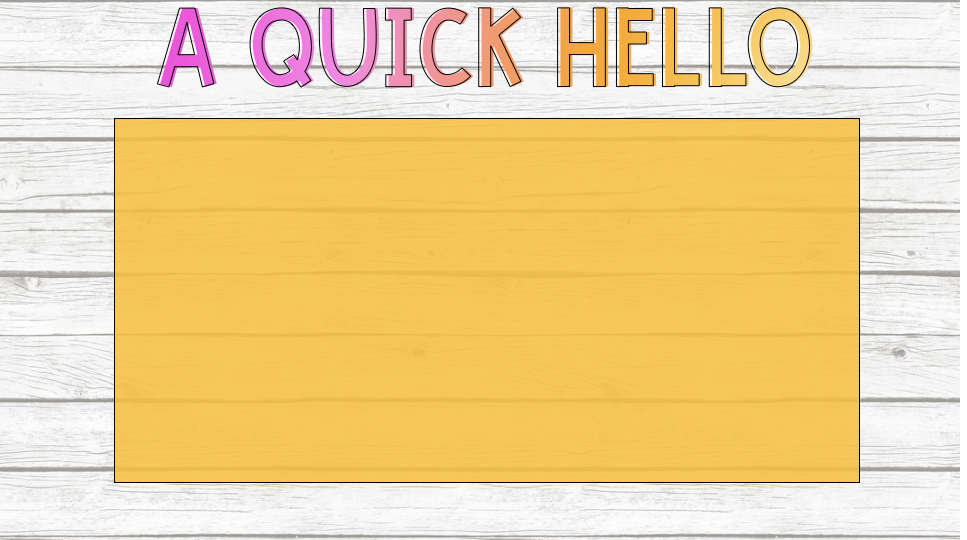 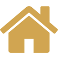 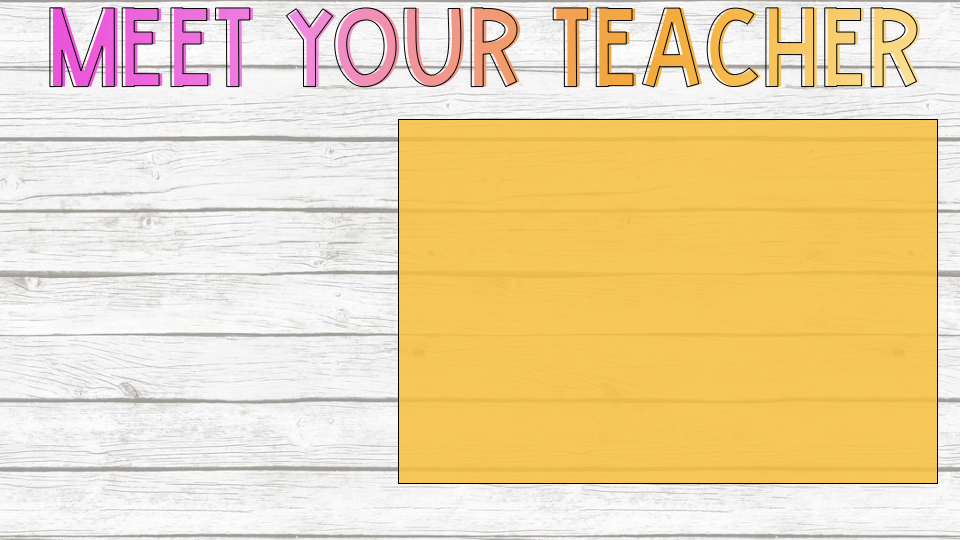 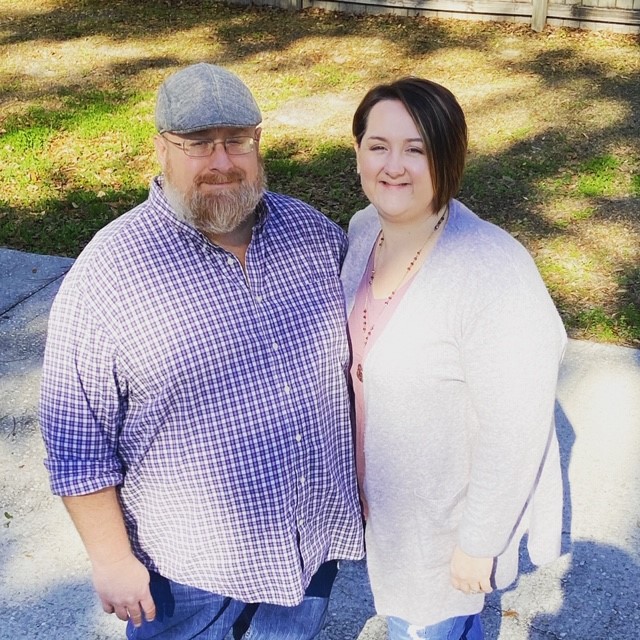 Hi!  I am Monica Reeves.  This will be my 13th year teaching for the State of Florida and my second year as a Fort Braden Pioneer!  I am married to Kristopher Reeves and we have two great kids! Aubrey is 9 and will be a 4th grade Pioneer and Gunnar is 4 and will be a Pre-K Pioneer!  Winston is our bassador puppy! I earned my bachelor's degree from Flagler College in 2008 in Elementary Education and I am certified in Elementary Ed k-6, ESE k-12.  I am Reading and ESOL endorsed. I am so excited about this school year and getting to know each of you!
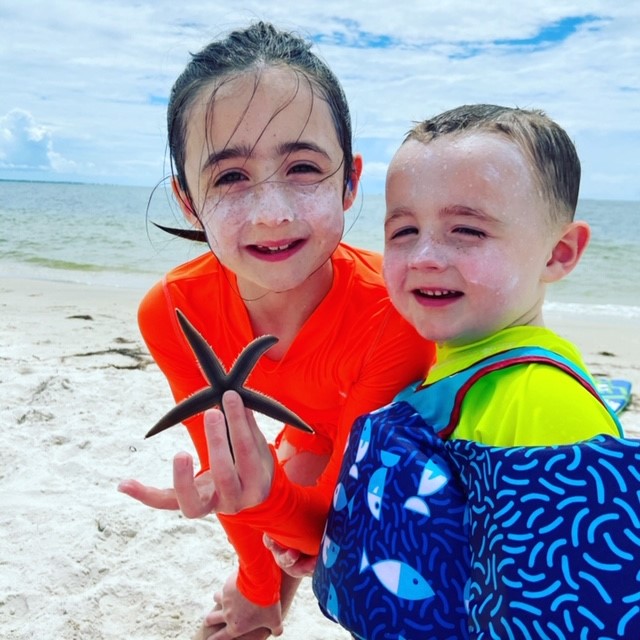 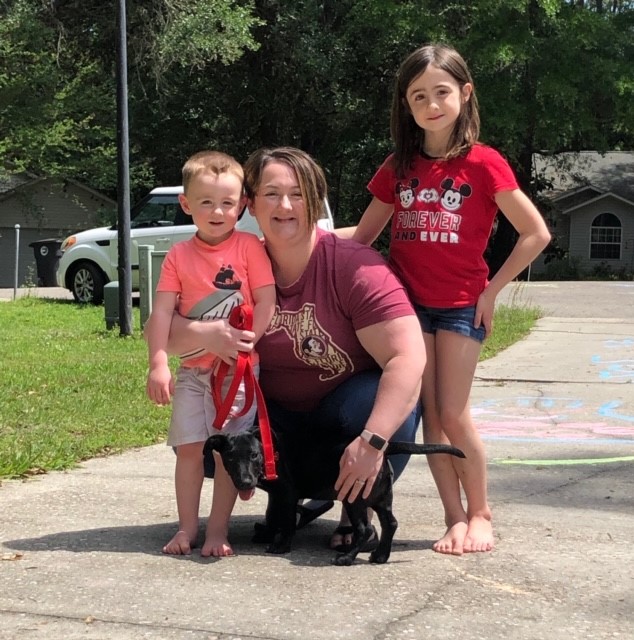 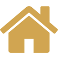 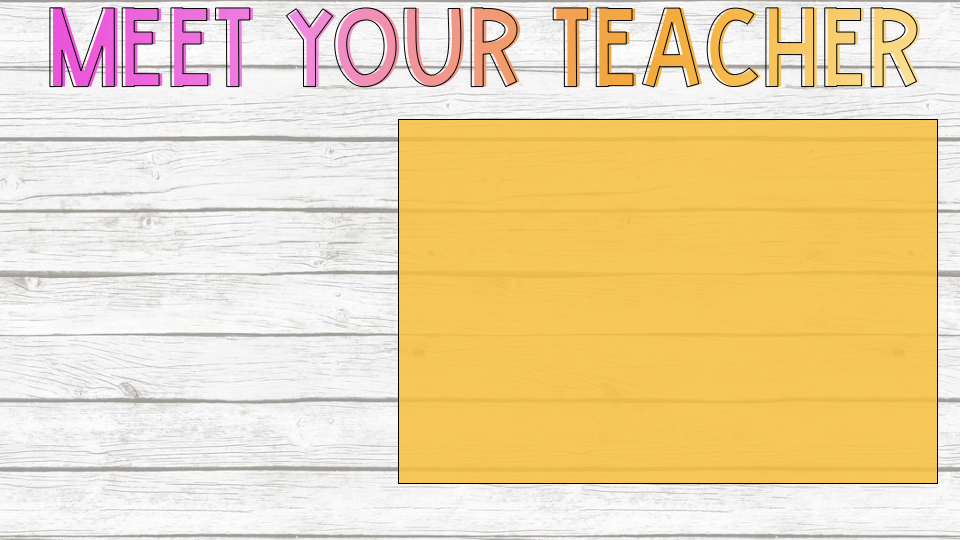 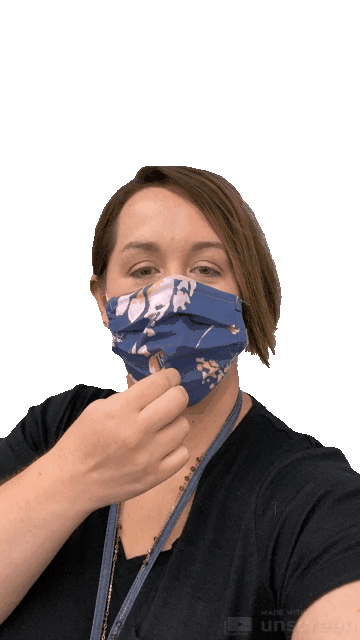 We all know that this year is going to be different due to the COVID-19 Pandemic.  However we are going to get through this together and have a great time learning and growing as safely as possible!
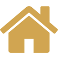 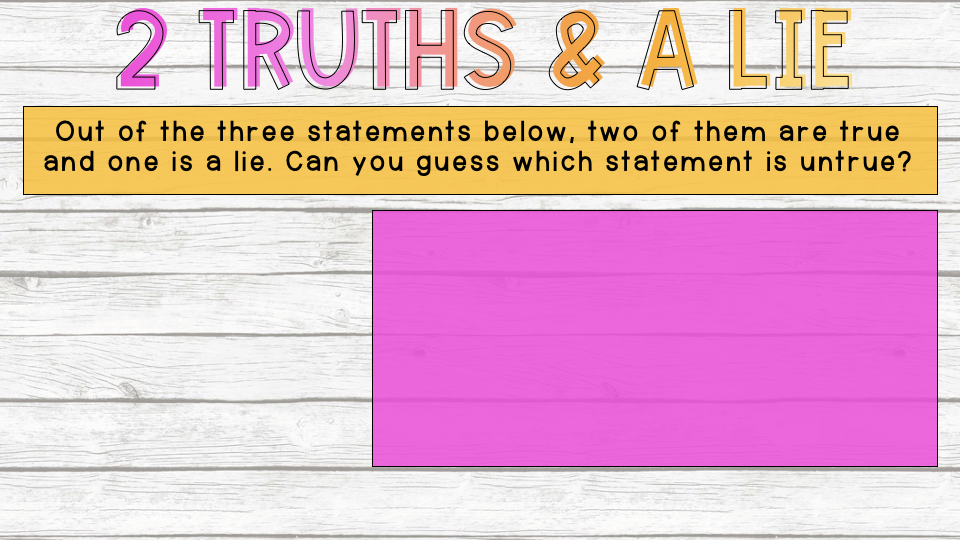 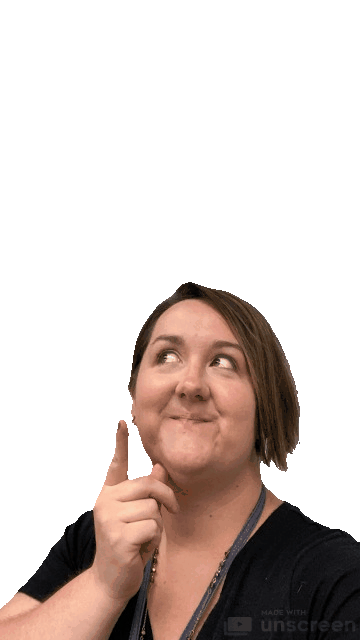 I love to hunt and fish!
I like to eat sushi!
I am a lead singer in a band!
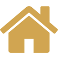 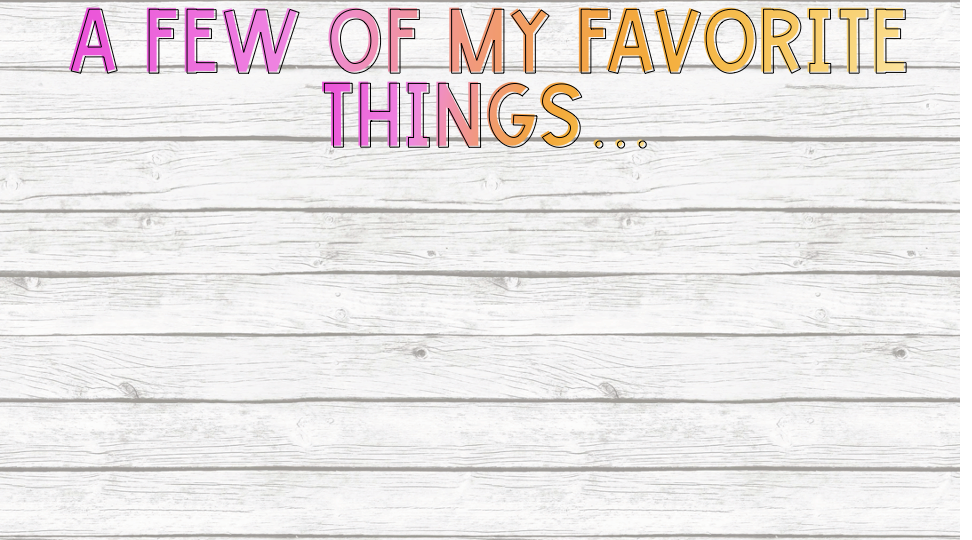 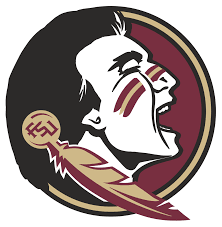 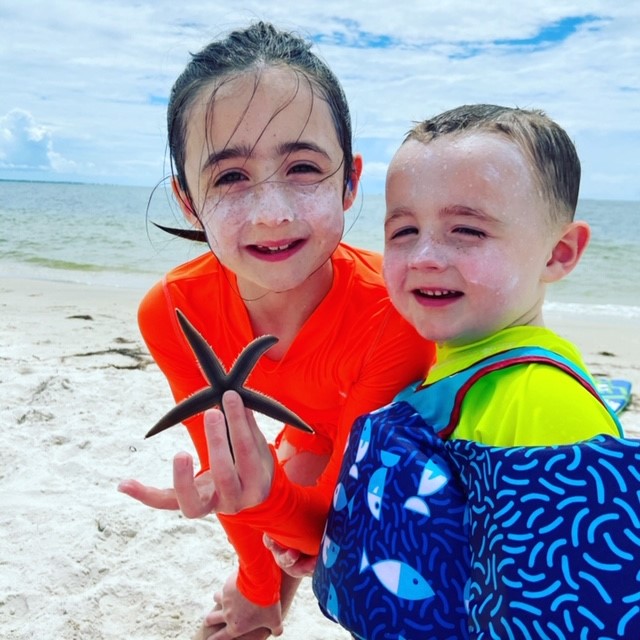 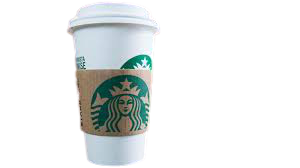 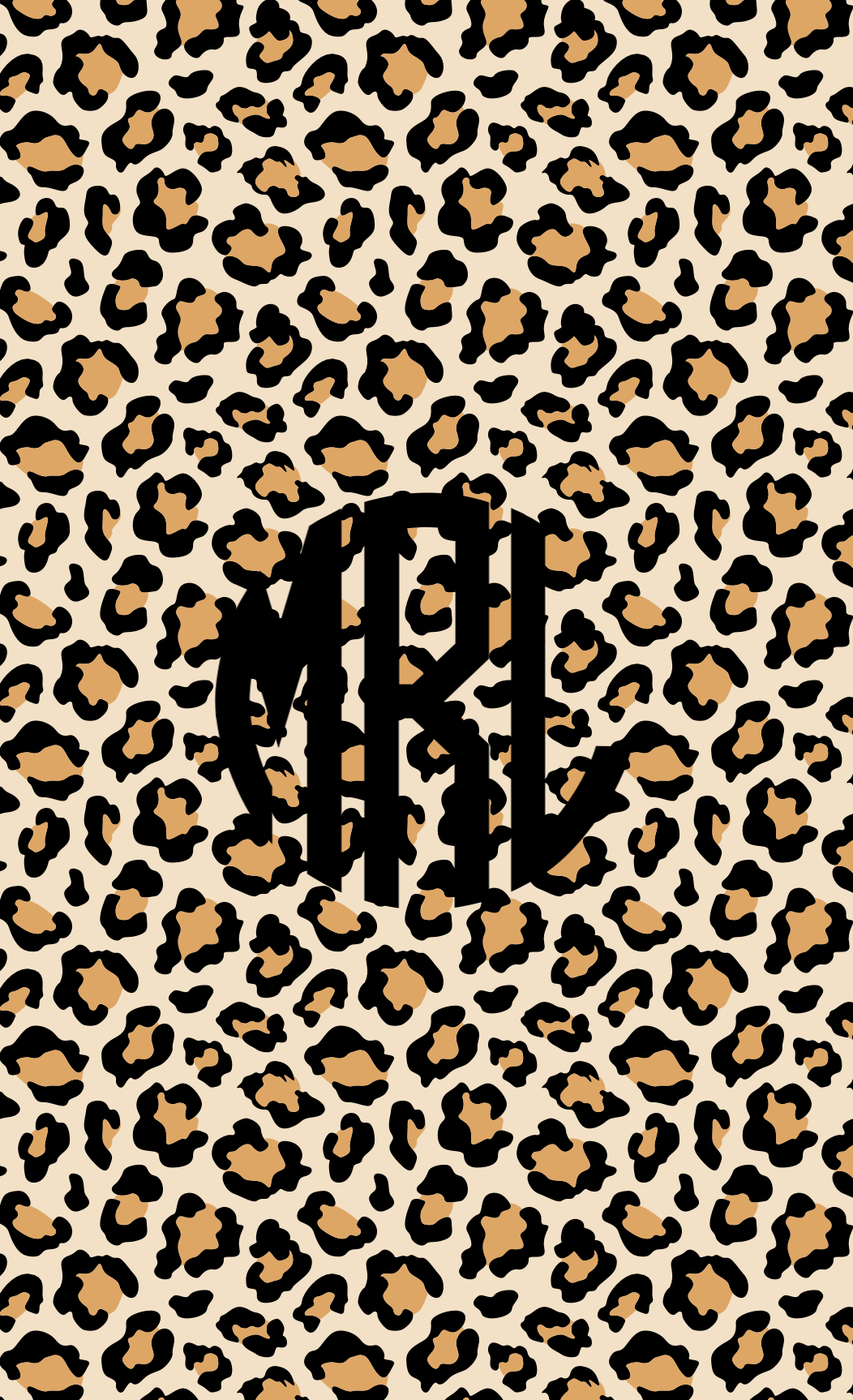 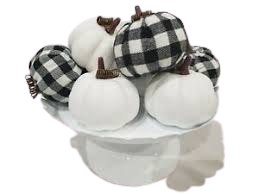 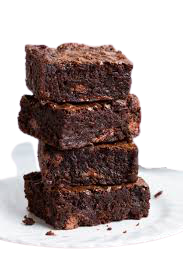 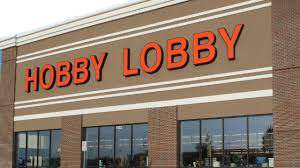 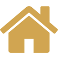 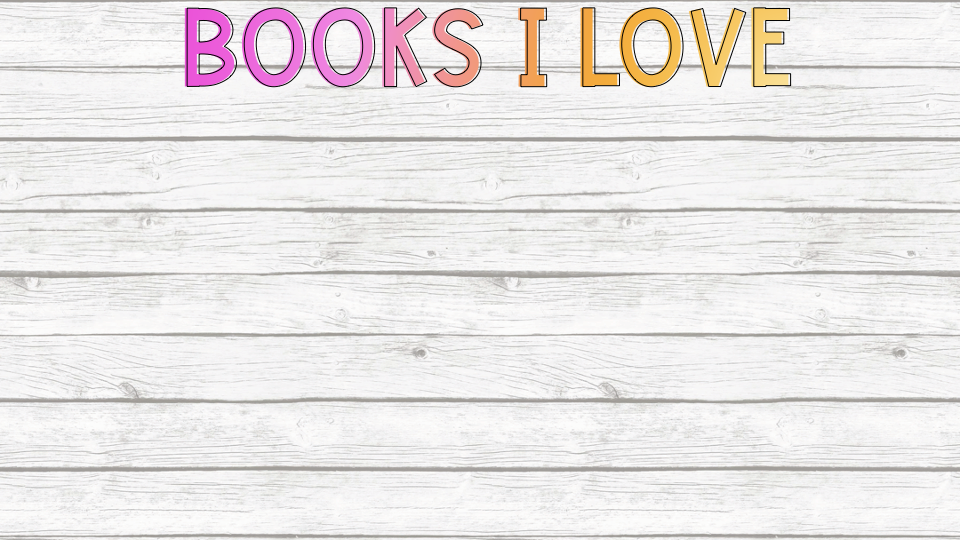 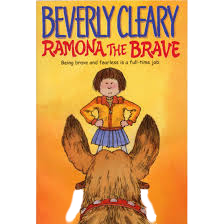 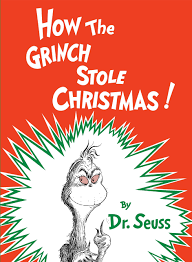 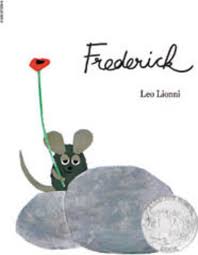 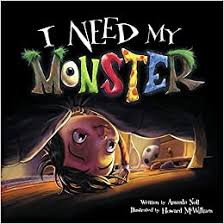 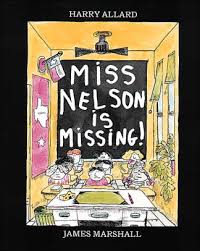 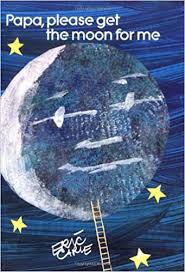 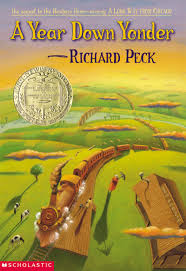 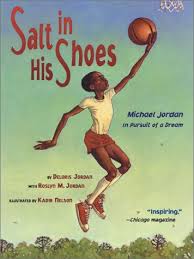 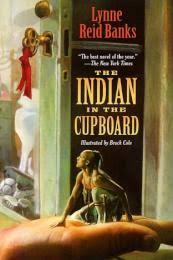 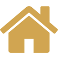 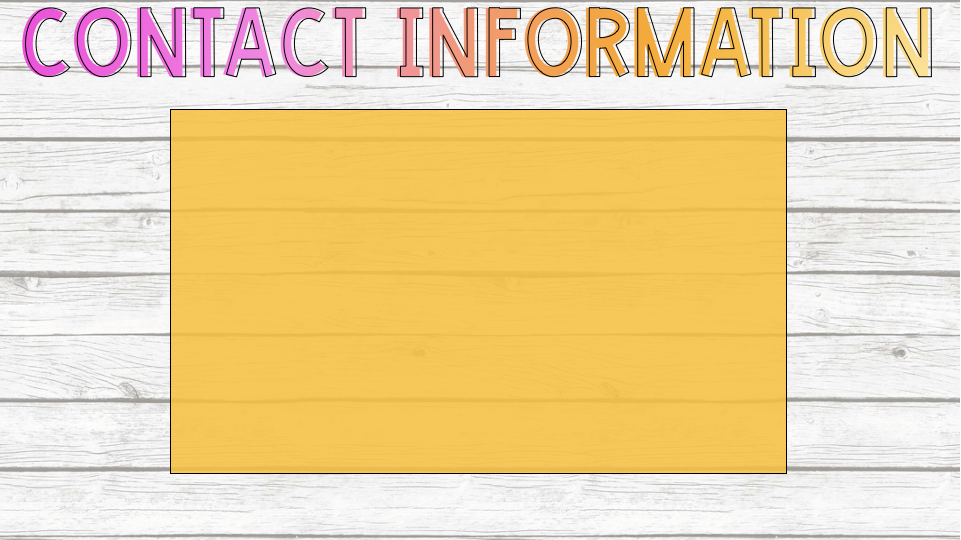 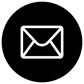 reevesm1@leonschools.net
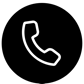 (850)488-9374
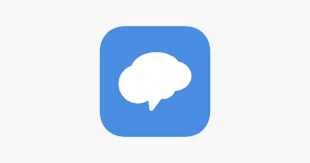 Remind Class code: gbfdda
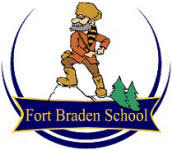 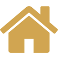 [Speaker Notes: Icons found on Iconfinder.com - on this slide, you may move them and delete any you don’t want. If you want to use the ones included on the previous slide, just delete this slide.]